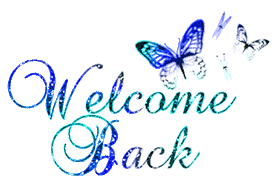 Dear Students
[Speaker Notes: Welcome the learners.]
Introduction
Md. Jakirul Islam
BA (Hons’), MA in English, B.Ed, LL.B
Assistant Teacher, English

Shaitshala Adarsha High School
								& College
Brahmanpara, Cumiilla
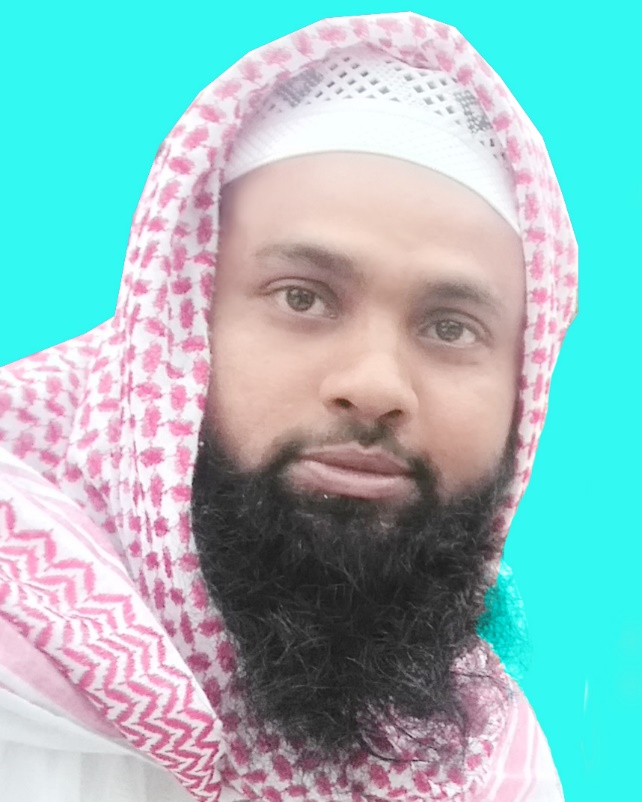 Class-IX-X
Subject: English 2nd Paper
[Speaker Notes: Giving Identity of teacher & class.]
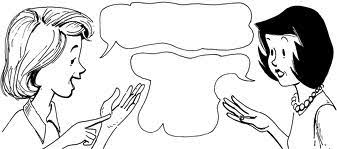 What fruits do you like, Sumi?
What can be Today’s lesson?
I like mango, and date. What do
You like,
      Rani?
Rani asked Sumi what fruits she (Sumi) liked.
Sumi replied that she liked mango and date and asked her/Rani what she (Rani) liked.
[Speaker Notes: Preparing the students for the lesson.]
Today’s lesson is:
[Speaker Notes: Lesson declaration.]
Learning outcomes
After the end of this lesson, learners  will be able to---

Convert direct speech into indirect in passage.
[Speaker Notes: Target of today’s class.]
Flash Back
Remember
If the reporting verb is in present & future tense, there will be no change  of the verb of the reported speech.
He says, “ My mother loves me more than her life.”
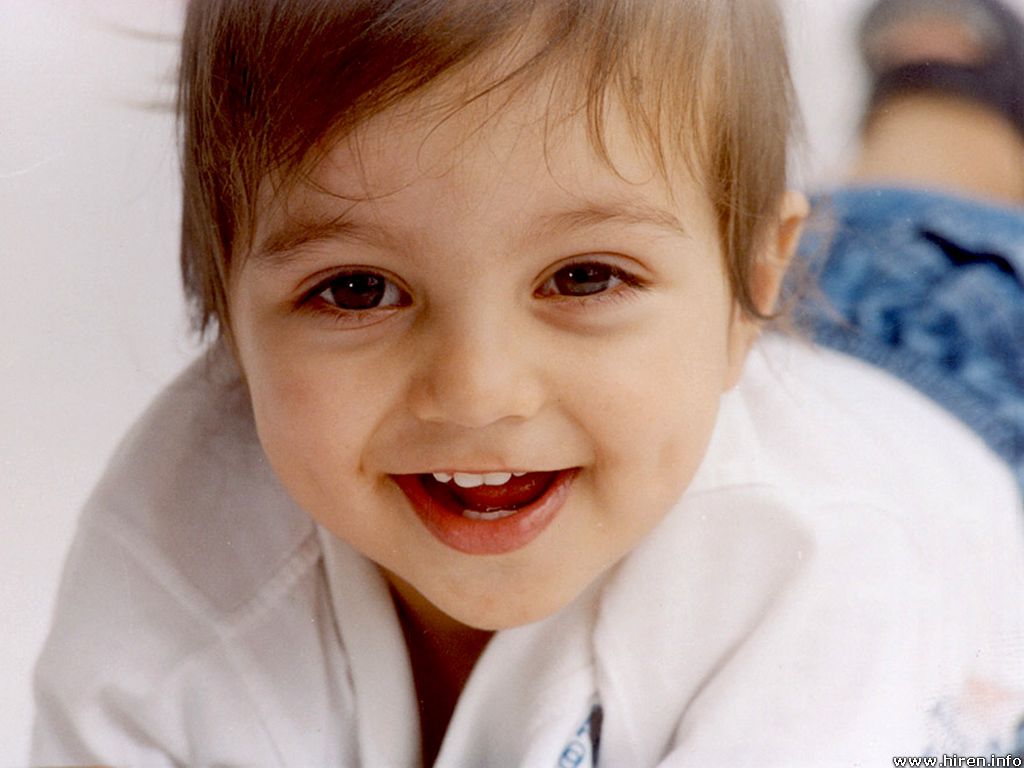 Direct speech
Indirect speech
He  says that his mother loves him more than her life.
[Speaker Notes: Practice & implementation of verb shown through example.]
” I want to feel free as the flowers.”
Direct speech
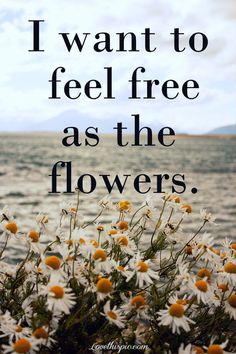 Change of Tense (Verb)
Indirect speech
He told that he  wanted  to feel free as the flowers.
[Speaker Notes: Practice & implementation of verb shown through example.]
He said to me, “ I was working in the field.”
Direct speech
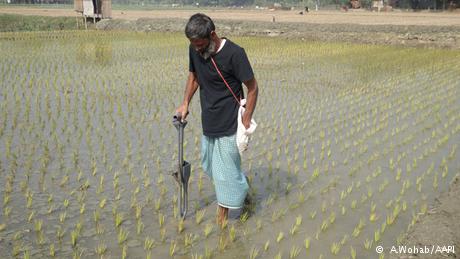 Change of Tense (Verb)
Indirect speech
He told that he had been working in the field.
[Speaker Notes: Practice of Verb through example.]
He said, ‘’We have finished our work.”
Direct speech
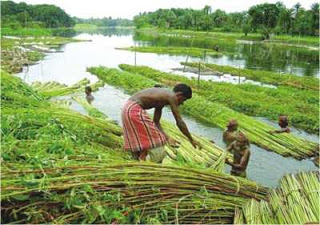 Change of Tense (Verb)
Indirect speech
He said that they had finished their work.
[Speaker Notes: Practice & implementation of verb shown through example.]
The student said, ‘May I leave, sir?”
Direct speech
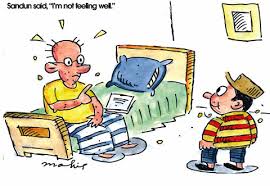 Change of Tense (Verb)
Specific Word
Indirect speech
The student respectfully asked if he might leave.
[Speaker Notes: Practice & implementation of Verb & Specific Word through example.]
Shima said, “I took medicine yesterday.”
Direct speech
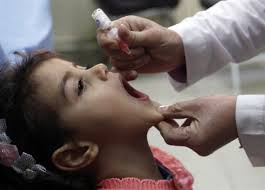 Change of Tense (Verb)
& Specific Word
Indirect speech
Shima said that she had taken medicine the previous day.
[Speaker Notes: Practice & implementation of Verb & Specific Word through example.]
The worker says, “we work in the tea garden.”
Direct speech
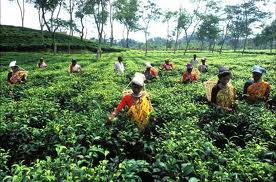 Change of Tense (Verb)
Indirect speech
The worker says that they work in the tea garden.
[Speaker Notes: Practice & implementation of verb shown through example.]
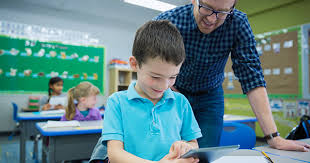 The speeches of ‘I’
The speeches of ‘The teacher’
The teacher said to me, “Do you understand the point?” “Yes,” said I. “But I have some other problems.” “Then come to my room in the afternoon. I am busy now,” said he. “Thank you, sir,” said I. “I will come on time today. Should I need to bring any book?” “No,” said the teacher.
The teacher said to me, “Do you understand the point?” “Yes,” said I. “But I have some other problems.” “Then come to my room in the afternoon. I am busy now,” said he. “Thank you, sir,” said I. “I will come on time today. Should I need to bring any book?” “No,” said the teacher.
[Speaker Notes: A demonstration of a passage direct speech.]
The teacher said to me, “Do you understand the point?”
Indirect: The teacher asked me if I understood the point.
“Yes,” said I. “But I have some other problems.”
Indirect: I replied in the affirmative and added that I had some other problem.
Let’s divide the speeches.
“Then come to my room in the afternoon. I am busy now,” said he.
Indirect: He told me then to go to his room in the afternoon and added that he was busy then.
“Thank you, sir,” said I. “I will come on time today. Should I need to bring any book?”
Indirect: I respectfully thanked the teacher/him and added that I would go on time that day and also asked if I should need to bring any book.
“No,” said the teacher.
Indirect: The teacher replied in the negative.
[Speaker Notes: Dividing the speeches of persons included in the passage.]
The teacher said to me, “Do you understand the point?” “Yes,” said I. “But I have some other problems.” “Then come to my room in the afternoon. I am busy now,” said he. “Thank you, sir,” said I. “I will come on time today. Should I need to bring any book?” “No,” said the teacher.
Indirect
The teacher asked me if I understood the point.
I replied in the affirmative and added that I had some other problem.
He told me then to go to his room in the afternoon and added that he was busy then.
I respectfully thanked the teacher/him and added that I would go on time that day and also asked if I should need to bring any book.
The teacher replied in the negative.
[Speaker Notes: Showing question & answer.]
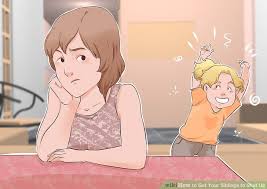 The speeches of ‘her brother’
The speeches of ‘Sanjida’
Sanjida said to her brother, “Where are you going?” “I am going to play cricket.” “ It is time to read. Don’t go now,” said she. “I will not read now because I have an important match today,” said he.
Sanjida said to her brother, “Where are you going?” “I am going to play cricket.” “ It is time to read. Don’t go now,” said she. “I will not read now because I have an important match today,” said he.
[Speaker Notes: A demonstration of a passage direct speech.]
Sanjida said to her brother, “Where are you going?”
Indirect: Sanjida asked her brother where he was going.
“I am going to play cricket.”
Let’s divide the speeches.
Indirect: He replied that he was going to play cricket.
“ It is time to read. Don’t go now,” said she.
Indirect: She told that it was time to read and forbade to go then.
“I will not read now because I have an important match today,” said he.
Indirect: He told that he would not read then because he had an important match that day.
[Speaker Notes: Dividing the speeches of persons included in the passage.]
Sanjida said to her brother, “Where are you going?” “I am going to play cricket.” “ It is time to read. Don’t go now,” said she. “I will not read now because I have an important match today,” said he.
Indirect
Sanjida asked her brother where he was going.
He replied that he was going to play cricket.
She told that it was time to read and forbade to go then.
He told that he would not read then because he had an important match that day.
[Speaker Notes: Showing question & answer.]
The speeches of 
‘Hasan’
The speeches of 
‘Rina’
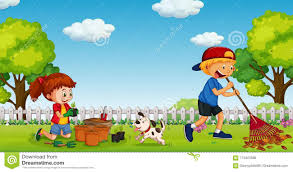 “What a beautiful garden it is! Have you made this garden, Hasan?” said Rina. “Yes, I have made it myself. Gardening is my hobby,” said  Hasan. “What is your hobby?” “My hobby is reading books,” said Rina.
“What a beautiful garden it is! Have you made this garden, Hasan?” said Rina. “Yes, I have made it myself. Gardening is my hobby,” said  Hasan. “What is your hobby?” “My hobby is reading books,” said Rina.
[Speaker Notes: A demonstration of a passage direct speech.]
“What a beautiful garden it is! Have you made this garden, Hasan?” said Rina.
Indirect: Rina exclaimed with joy that it was a beautiful garden and asked Hasan if he had made that garden.
Let’s divide the speeches.
“Yes, I have made it myself. Gardening is my hobby,” said  Hasan. “What is your hobby?”
Indirect: Hasan replied in the affirmative that he had made it himself and added that gardening was his hobby and asked what her hobby was.
“My hobby is reading books,” said Rina.
Indirect: Rina replied that her hobby was reading books.
[Speaker Notes: Dividing the speeches of persons included in the passage.]
“What a beautiful garden it is! Have you made this garden, Hasan?” said Rina. “Yes, I have made it myself. Gardening is my hobby,” said  Hasan. “What is your hobby?” “My hobby is reading books,” said Rina.
Indirect
Rina exclaimed with joy that it was a beautiful garden and asked Hasan if he had made that garden.
Hasan replied in the affirmative that he had made it himself and added that gardening was his hobby and asked what her hobby was.
Rina replied that her hobby was reading books.
[Speaker Notes: Showing question & answer.]
Group Work
10 min
For Group- A & C
The new teacher entered the classroom and said, “Can you tell me what I should do now?” “No, sir,” said one of the students. The teacher smiled and said, “Try  to guess.” “You should introduce yourself to us,” another student said. “Thank you,” said the teacher. “You are really brilliant.”
For Group- B & D
Mina said to Rina, “When does your Test Examination commence?” “It commences on 9 November,’’ said she. “Your Test Examination is knocking at the door and you don’t have a lot of time,” said Mina. “You’re right,” said Rina.
[Speaker Notes: Arrangement of Group Work.]
The new teacher entered the classroom and said, “Can you tell me what I should do now?” “No, sir,” said one of the students. The teacher smiled and said, “Try  to guess.” “You should introduce yourself to us,” another student said. “Thank you,” said the teacher. “You are really brilliant.”
Answer for Group- A & C
The new teacher entered the classroom and asked students if they could tell him what he should do then.
One of the students respectfully replied in the  negative.
The teacher smiled and told (them/students) to try to guess.
The teacher smiled and told (them/students) to try to guess.
Another student told that he should introduce himself to them.
The teacher thanked him and told that he was really brilliant.
[Speaker Notes: Feedback of the Group Work-A & C.]
The new teacher entered the classroom and said, “Can you tell me what I should do now?” “No, sir,” said one of the students. The teacher smiled and said, “Try  to guess.” “You should introduce yourself to us,” another student said. “Thank you,” said the teacher. “You are really brilliant.”
Answer for Group- B & D
Mina asked Rina when her Test Examination commenced.
She replied that it commenced on 9 November.
Mina told that her Test Examination was knocking at the  door and she didn’t have a lot of time.
Rina told (Mina) that she was right.
[Speaker Notes: Feedback of the Group Work-B & D.]
Home work
Three direct passages into indirect passages
from the Practice Book.
[Speaker Notes: Assignment at home.]
“Have you done your home-works?” The mother said to the daughter. “No, I’ve forgotten”, said the daughter. “That’s  bad. You must be more careful about your home-works. By doing so, you can’t expect to do well in your studies”, said the mother.
“How lovely the toy is! I’ll buy it”, said Tonim. “No, it is not durable. Tomorrow we will visit another village fair. Then you can buy another toy. Let’s go now”, said mother. “You must buy me a good toy”, said Tonim. “Yes”, replied she.
The teacher said to the boy, “Do you think that honesty is the best policy?” The boy said, “Yes, sir. I think so.” “Then learn to be honest from your boyhood”, said the teacher. “Thank you, sir”, said the boy. May Allah grant you a long life”, said the teacher to the boy.
[Speaker Notes: Tell the students to mark the direct passages.]
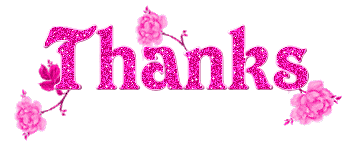 [Speaker Notes: End of class with greetings.]